Suture materials
By
Dr. Muhammad Abdullah Shwani
Assistant professor/Consultant urologist
Kurdistan Higher Council of Medical Specialties (KHCMS)
                      drmalshwani@mail.com
DEFINITIONS
what is suture?
 The suture is a stitch or series of stitches made to secure apposition of the edges of a surgical or traumatic wound.


 What are suture materials? Suture materials are artificial fibers used to keep wounds together until they hold themselves naturally
GOALS OF SUTURING
Wound edge apposition. 
Provide adequate tension. 
Maintain hemostasis. 
Aid in wound healing. 
Avoid wound infection. 
Produce aesthetically dressing scars by approximating skin edges.
CHARACTERISTICS of SUTURE MATERIAL
Physical structure: 
Monofilament
Multifilaments
Tensile Strength 
 Absorbability
Biological Behavior
CHARACTERISTICS of SUTURE MATERIAL
Physical structure: 
A) Monofilament
This suture material is smooth & and tends to slide through tissues easily.

 Difficult to knot. 

Can be damaged by gripping it with a needle holder or forceps which can lead to the fracture of the suture materials.
B)    Multifilaments:
Easy to knot. 
Have a greater surface area than monofilaments. 
Have capillary actions where bacteria may lodge and be responsible for persistent infections. 
This material can be coated with silicone to make it smooth.
SUTURE CHARACTERISTICS
2)   Tensile Strength:
 It can be expressed as the force required to break it when pulling the two ends apart.
lt depends upon: 
Constituent of suture materials. 
 Thickness of suture materials. 
How it is handled in the tissues.
SUTURE CHARACTERISTICs
Absorbability: 
Suture materials may be
 absorbable 
 non-absorbable. 
This property must be taken into consideration when choosing suture materials for specific wound closures. Oral mucosa & Deep structure need to be absorbable suture materials but vascular anastomoses need non-absorbable materials. 

4)   Biological Behavior 
It depends upon the constituent of raw materials.
Ideal properties of Suture material
Easy to handle.
 Predictable behavior in tissues. 
Predictable tensile strength. 
Sterile 
Secure knotting ability.
 Minimal tissue reaction. 
Non-allergenic
 non-carcinogenic
 non-shrinkage.
CLASSIFICATIONS OF SUTURE MATERIALS
According to the source: 
Natura 
Synthetic 
Metallic 

According to structure: 
Monofilament 
Multifilament
According to fate: 
Absorbable 
Non-absorbable 


 According to the coating 
Coated 
Uncoated
Natural
Absorbable                                                    
catgut 
Chromic catgut 
Collagen 
Fascia Lata 
Beef tendon
Non- absorbable Silk 
 Silk
Silk worm gut
 Linen 
Cotton 
Ramie
Synthetic
Non- absorbable.

 Nylon (polyamide)
Polypropylene (Prolene) 
Polyesters
 polyethylene
Absorbable 

Polyglycolic acid
 Polyglactic acid
Polyglactin(Vicryl)
Polydioxanone(PDS)
Metallic
SS(stainless steel) 
Tantalum                                                                          
 Silver 
Gold 
Aluminum
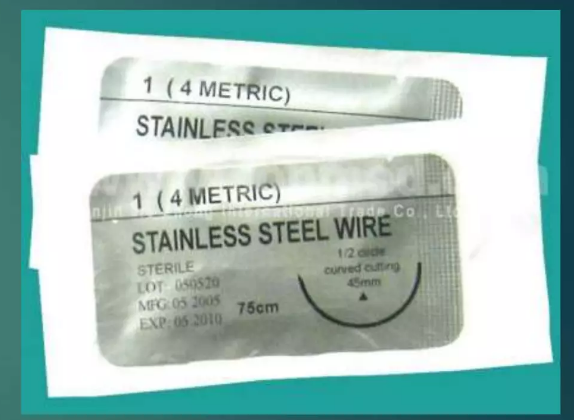 Monofilament
Absorbable 
Catgut 
Chromic catgut
 Vicryl 
PDS
Non-absorbable
Nylone
Polypropylene 
Polyester  
Polyvenyleidene fluoride/PVDF Suture
Multifilament
Absorbable
Vicryl 
Polyglycolic acid
Non- absorbable
Silk
Cotton
Linen
Monofilament Vs  Multifilament
Multifilament 

Has capillary action 
 Increased infection risk
 Less smooth passage 
Higher tensile strength
Better knot security
Monofilament

 Has no capillary action
 Less infection risk
 Smooth tissue passage
Less tensile strength 
More throws required
Absorbable vs Nonabsorbable
Absorbable

 Degraded by enzymes , hydrolysis or phagocytosis 

Used to hold the edges in approximation temporarily until the Wound is healed
Non absorbable

 Encapsulated or walled off by fibrosis 

Used to suture at sites where tensile strength needs to be maintained
Selection of suture materials
Condition of the wound.
 Tissues to be repaired. 
Tensile strength.
 Knot holding characteristics.
 Reaction of surrounding tissues.
Uses of different sizes of Sutures
Biological response to suture materials
The early response is a generalized acute aseptic inflammation involving primarily polymorphonuclear leucocytes.

 After a few days mononuclear cells fibroblast & histiocytes become evident. 

Capillary formation occurs at the end of this initial phase
THANK YOU